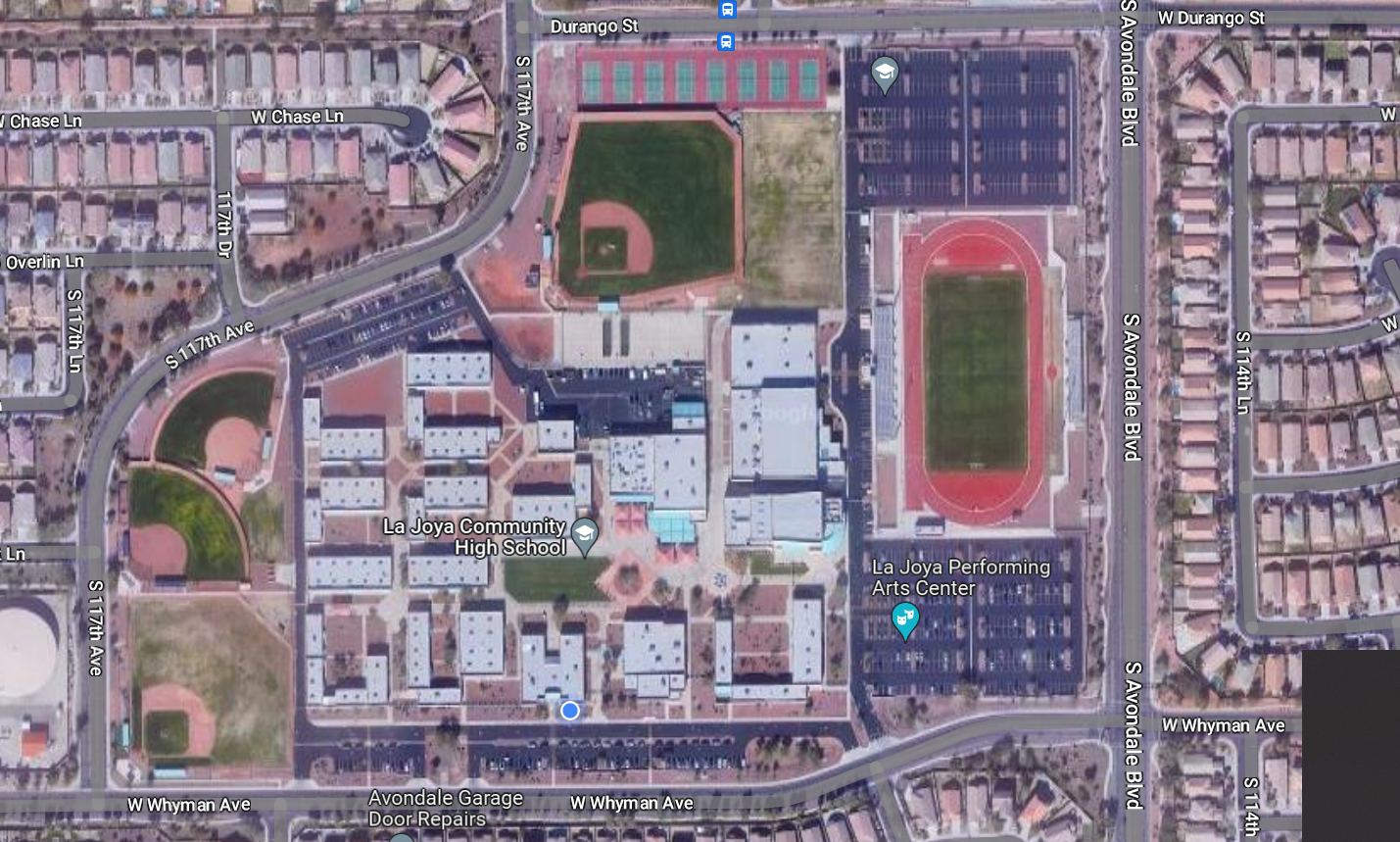 STUDENT DROP OFF
ENTER/EXIT ONLY
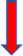 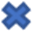 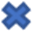 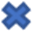 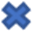 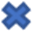 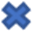 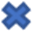 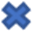 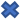 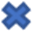 NO STUDENT DROP OFF IN BLUE X AREA
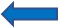 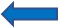 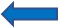 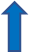 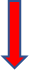 Student Drop Off Only 
Drive Around
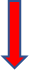 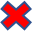 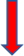 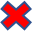 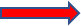 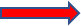 NO STUDENT DROP OFF
Staff Parking Lot ONLY
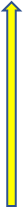 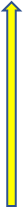 Student parking
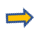 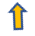 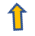 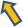 Student Parking Entrance
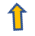 Staff & Special Service Parkig 
ONLY
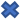 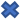 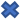 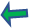 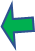 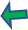 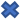 Administration/Office  and Guest Parking
ENTRANCE ONLY
NO STUDENT DROP OFF IN BLUE X AREA
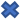 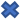 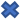 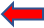 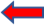 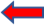 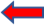 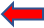 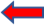 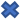 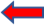 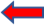 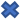 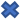 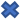 School Bus Entrance
ONLY
Staff & 
Special Service Entrance ONLY
Special Service Bus Pick Up & Drop Off ONLY
Student Drop Off (ONLY)
Along RED